Significant Figures
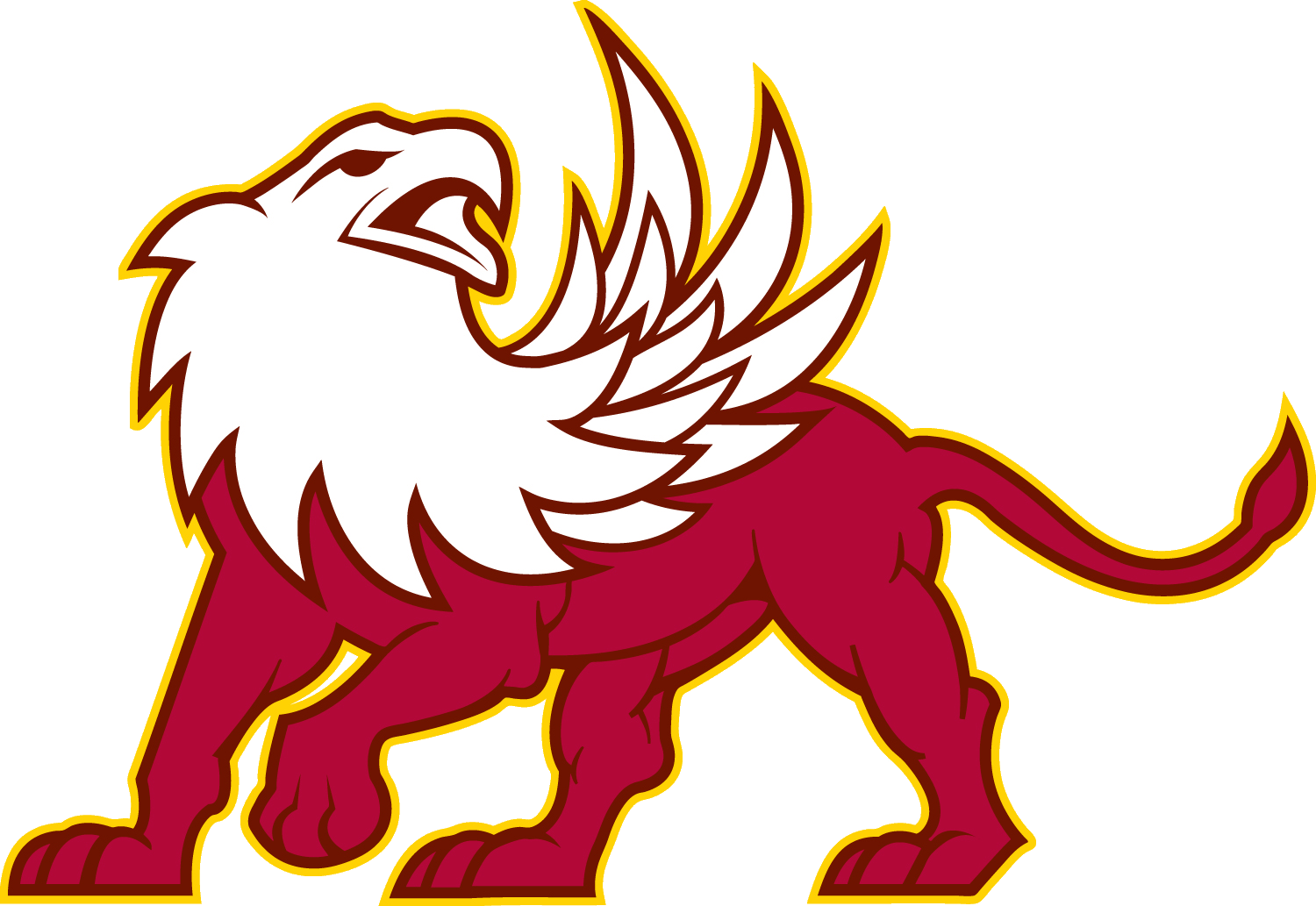 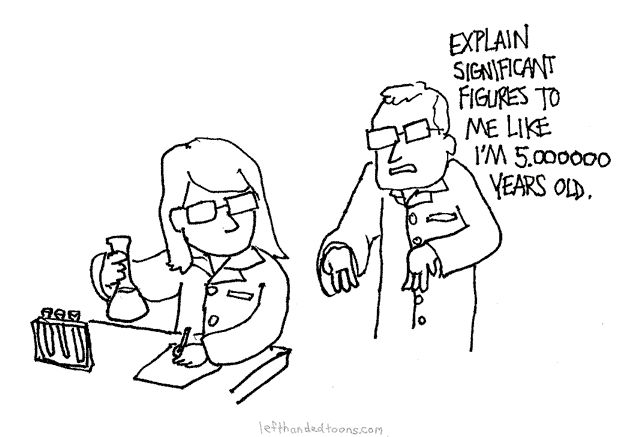 Conveys the precision of a measuring tool.
What is the smallest unit you can measure from each of these Graduated Cylinders?
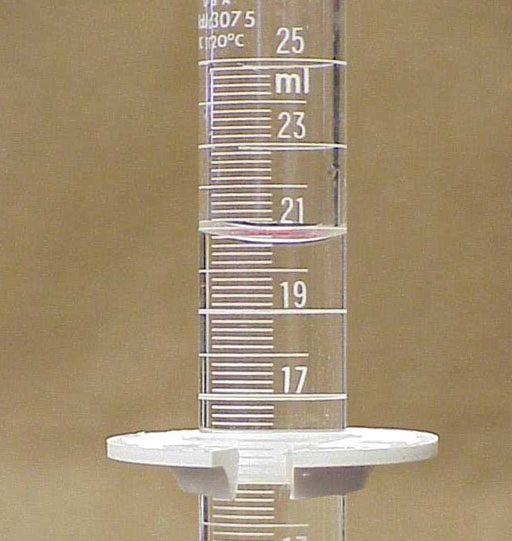 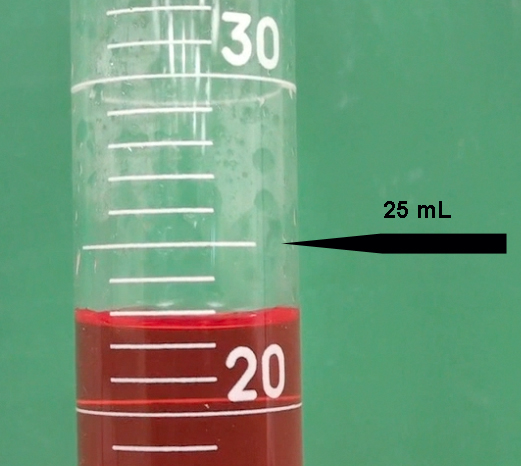 Each mark is 1 mL apart so it is calibrated to 1 mL.
Each mark is 0.2 mL apart so it is calibrated to 0.2 mL.
What is the correct reading for each one?
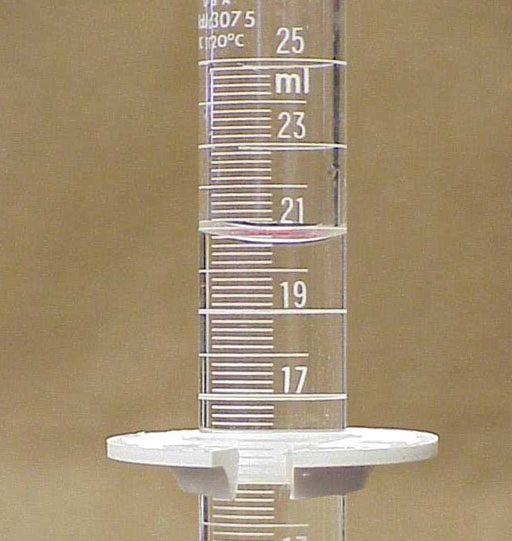 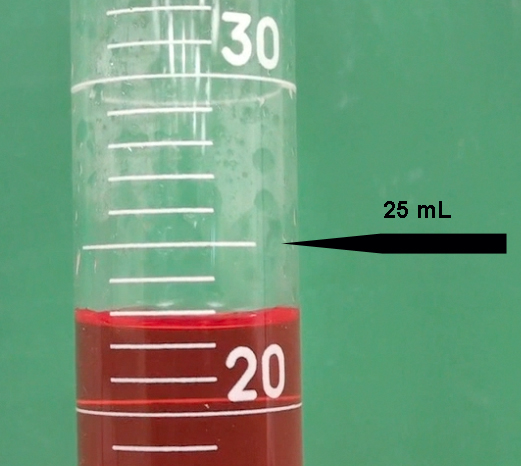 20.6 mL
22  mL
What is the correct reading for each one?
Since the calibration of the GC on the left is finer, the reading from the GC on the left has more significant digits to show how sure you can be about your measurement.
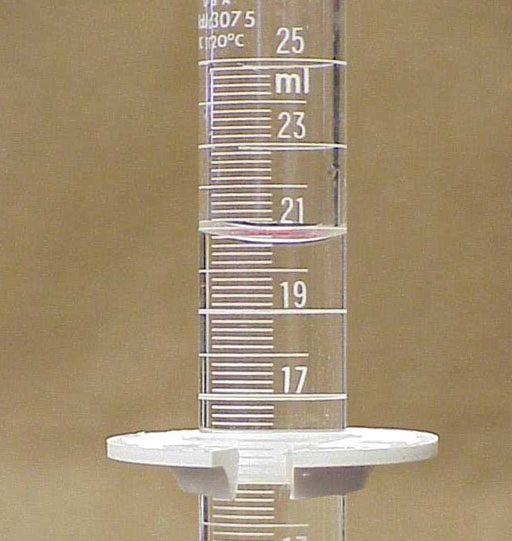 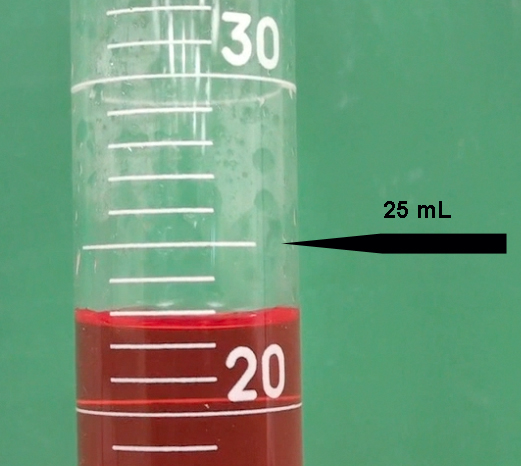 20.6 mL
22  mL
0’s
The Basics
Sig Fig is short for significant figures. 
Significant Figures (sig fig’s) are the number of digits that ‘count’. 
The trick to handling sig fig’s is knowing when to count zero’s and when to ignore them.
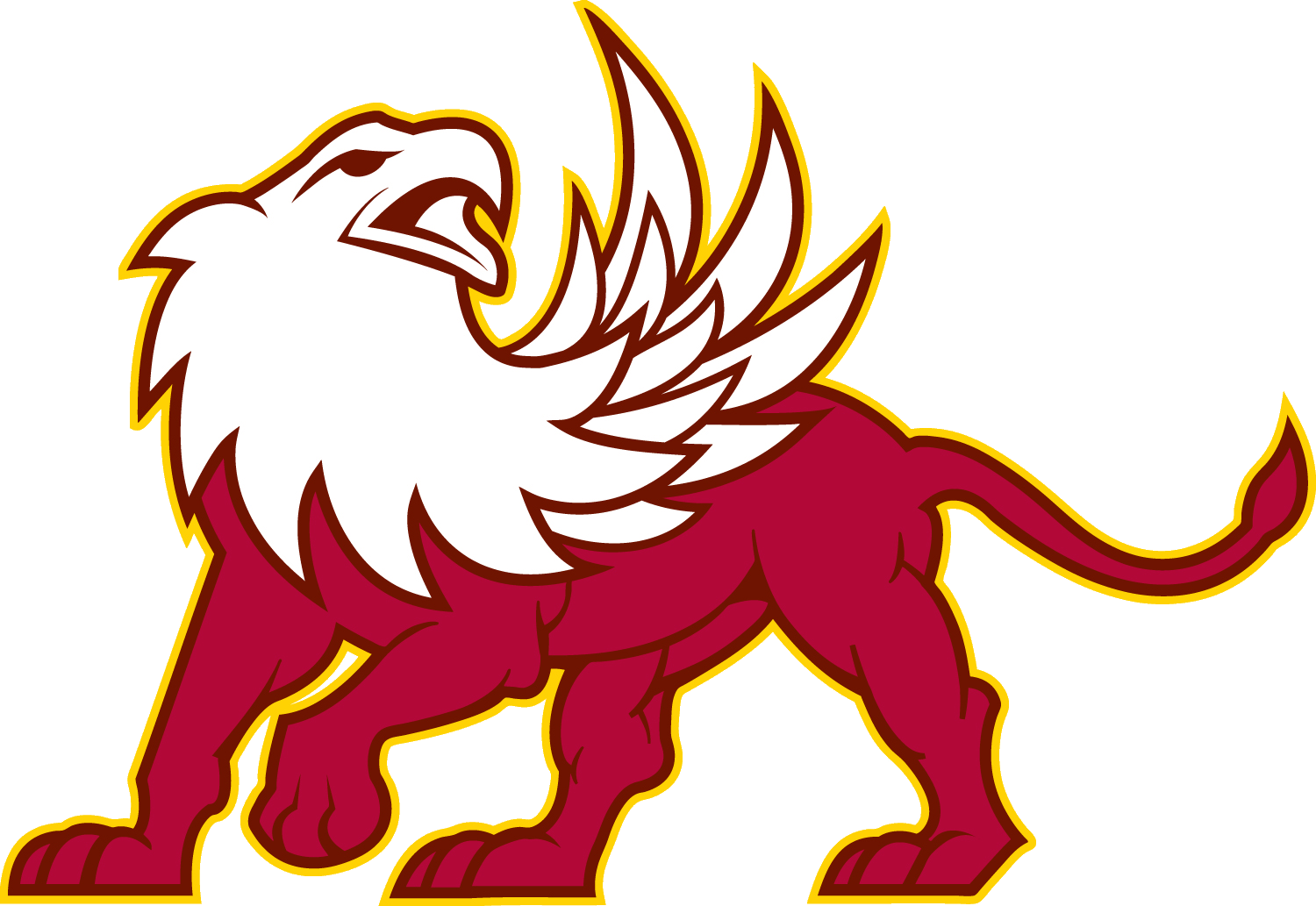 RULE ONE
All non-zero’s are significant.
RULE TWO
All zero’s are significant if they are between non-zero’s.
RULE THREE
All non-zero’s are significant if they are on the right AND there is a decimal point.
RULE FOUR
Zero’s are NOT significant if they are on the left EVEN IF there is a decimal point.
Handling 
Sig Figs 
when multiplying and dividing values.
When you multiply and divide values,  round the answer to the LEAST number of sig fig’s from the numbers you started with.
(304.7)(800.0) = 243760
= 243800
Make a decision about whether to keep the 7 or round it up to 8.
4 sig figs
4 sig figs
(304.7)(800) = 243760
= 200000
Make a decision about whether to keep the 2 or round it up to 3.
4 sig figs
1 sig figs
Practice (Homework)

Go to our website to find the Quia flashcards that you need to complete this assignment. 

www.tonkadensity.weebly.com